8 August 2023
Variance and Standard deviation
LO: To understand and calculate Variance and standard deviation.
Variance.
The range and interquartile range are good measures of spread, but they are calculated from only two data values.
The variance combines all the values in a data set to produce a measure of spread
The variance is the arithmetic mean of the squared differences between each value and the mean value.
, where
Variance.
Squaring the difference between each value and the mean value has at least three advantages:
squaring makes each term positive so that values above the mean do not cancel values below the mean
squaring adds more weighting to the larger differences.
The mathematics is relatively manageable when using this measure in subsequent statistical calculations.
Variance.
We can do some algebraic manipulation to deduce a simplified form of this formula
Expanding the square of the difference
Using distributive properties.
Using the definition of mean and simplifying the third sum
Standard Deviation.
The Standard deviation (s) is the square root of the variance
fi is every individual frequency
xi is every individual datum
m is the mean.
n is the quantity of numbers
Standard Deviation.
The Standard deviation of a distribution is
a measure of spread
affected by the size of each data value
a commonly calculated and used statistic
The Standard deviation shows how much variation there is from the mean.
Although you will usually calculate the Standard deviation on the GDC we will see some examples to shows how to calculate the standard deviation step by step using the formula.
All of the exam marks from a group of students:
x	1	3	4	5	8	9
Calculate the variance and standard deviation
Using this formula
16
1 – 5 =
-4
3 – 5 =
4
-2
Calculate the mean
Step 1:
4 – 5 =
1
-1
1 + 3 + 4 + 5 + 8 + 9
30
5 – 5 =
0
0
=
=
5
=
6
6
8 – 5 =
9
3
Step 2: Find the difference from the mean
16
9 – 5 =
4
Step 3: Square this difference.
Step 4: add up this differences.
46
Step 5: substitute into the formula for standard deviation.
All of the exam marks from a group of students:
x	1	3	4	5	8	9
Calculate the variance and standard deviation
Using this formula
x2
1
9
Calculate the mean
Step 1:
16
1 + 3 + 4 + 5 + 8 + 9
30
25
=
=
=
5
6
6
64
Step 2: Find the square of x
25
=
81
Step 4: Square the mean.
Step 3: add up this column.
196
Step 5: substitute into the formula for standard deviation.
Example.	Consider the following grouped frequency distribution
f xi
To calculate the mean we need fxi
xi 2
f xi2
MP (xi)
400
2500
50
20 000
247 500
1650
22 500
150
27 950
2 160 000
7200
90 000
=
300
72
3 750 000
7500
250 000
500
388.2
=
8 960 000
11 200
640 000
800
72
15 137 500
27 950
150694.9
=
If we have a population summarised in a grouped frequency distribution, then work out the mid points.
Using the formula for
59 548.16
244.02
Example.	Consider the following grouped frequency distribution
MP (xi)
Turn on the GDC
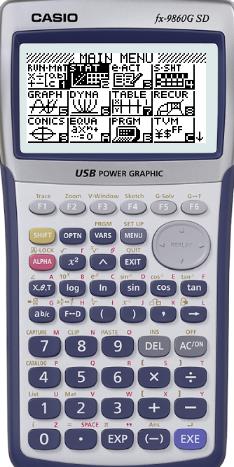 50
MENU
2
STAT
150
300
500
800
72
If we are going to use the GDC, then we have to work out the mid points.
Example.	Consider the following grouped frequency distribution
MP (xi)
Turn on the GDC
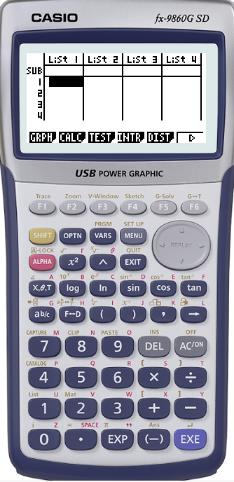 50
MENU
2
STAT
150
300
Type in the values of MP in list 1 and the values of frequency in list 2
500
800
72
If we are going to use the GDC, then we have to work out the mid points.
Example.	Consider the following grouped frequency distribution
MP (xi)
Turn on the GDC
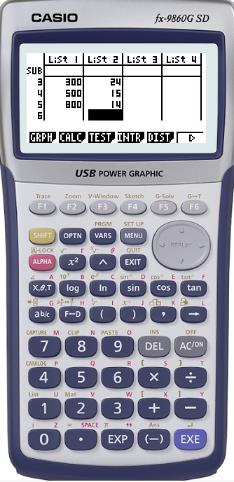 50
MENU
2
STAT
150
300
Type in the values of MP in list 1 and the values of frequency in list 2
500
800
72
If we are going to use the GDC, then we have to work out the mid points.
F2
CALC
Example.	Consider the following grouped frequency distribution
MP (xi)
Turn on the GDC
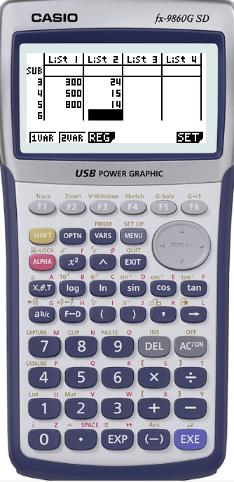 50
MENU
2
STAT
150
300
Type in the values of MP in list 1 and the values of frequency in list 2
500
800
72
If we are going to use the GDC, then we have to work out the mid points.
F2
CALC
F6
SET
Example.	Consider the following grouped frequency distribution
MP (xi)
Turn on the GDC
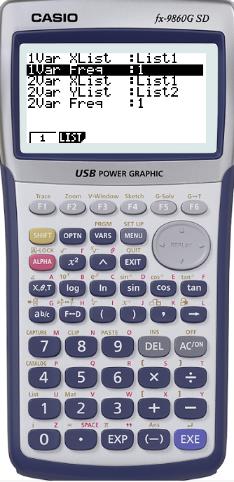 50
MENU
2
STAT
150
300
Type in the values of MP in list 1 and the values of frequency in list 2
500
800
72
If we are going to use the GDC, then we have to work out the mid points.
F2
CALC
F6
SET
Scroll down to 1 Var Freq and press F2  2
EXE
EXIT
Example.	Consider the following grouped frequency distribution
MP (xi)
Turn on the GDC
50
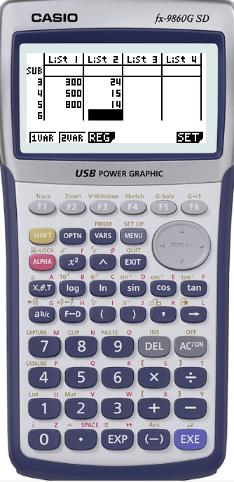 MENU
2
STAT
150
300
Type in the values of MP in list 1 and the values of frequency in list 2
500
800
72
If we are going to use the GDC, then we have to work out the mid points.
F2
CALC
F6
SET
Scroll down to 1 Var Freq and press F2  2
EXE
EXIT
F1
1 VAR
Example.	Consider the following grouped frequency distribution
MP (xi)
Turn on the GDC
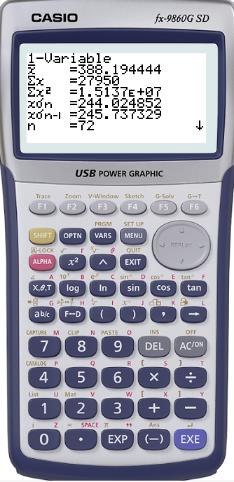 50
MENU
2
STAT
150
300
Type in the values of MP in list 1 and the values of frequency in list 2
500
800
72
If we are going to use the GDC, then we have to work out the mid points.
F2
CALC
F6
SET
Scroll down to 1 Var Freq and press F2  2
EXE
EXIT
F1
1 VAR
244.02
Thank you for using resources from
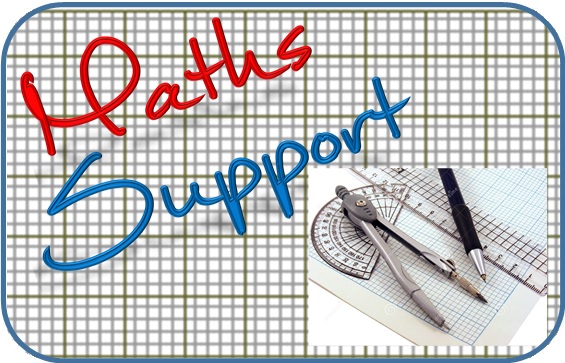 For more resources visit our website
https://www.mathssupport.org
If you have a special request, drop us an email
info@mathssupport.org